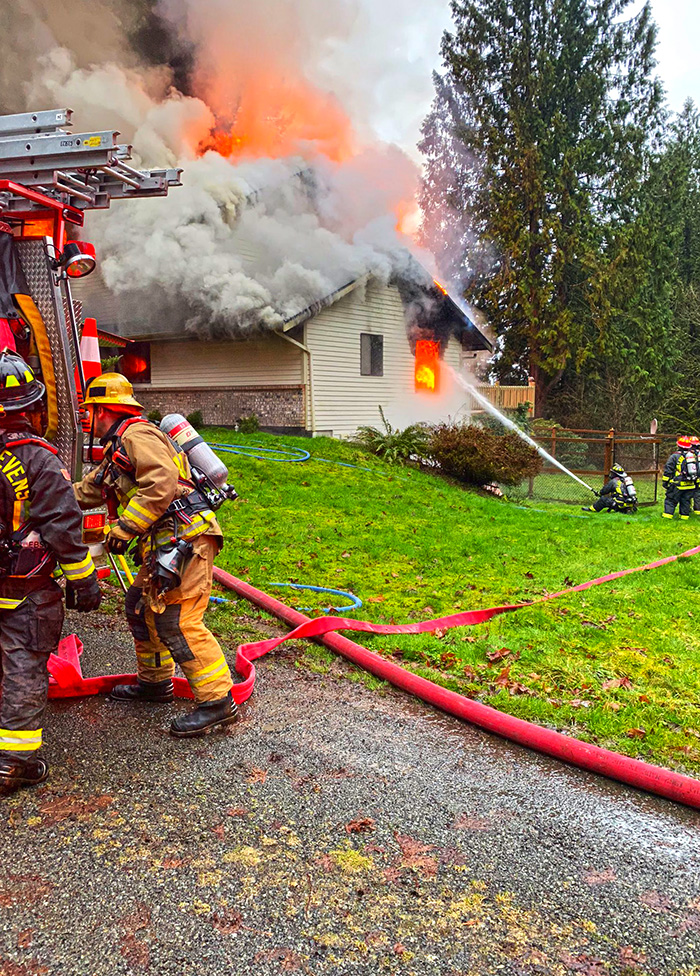 Due Diligence and Your Fiduciary Duty: Understanding the Elements
October 2022
Lisa Ivie Miller, AIF®  Principal | Financial Advisor
John Keeton, CFA® Sr. Vice President, Financial Advisor
Agenda
Selecting Service Providers
Monitoring
Timing
Fund Fee Impacts 
Fiduciary Checklist
TLFFRA Planning Calendar
Takeaways
Selecting Service Providers
Fiduciaries should “Engage in an objective process designed to elicit information necessary to assess the qualifications of the provider, the quality of services offered, and the reasonableness of the fees charged in light of the services provided” (1)

Compare multiple providers and all fees (RFQ or RFP)

Selecting a service provider is a fiduciary act and document the process.

Monitoring service providers, investments and fund costs is an ongoing fiduciary obligation(2)



DOL Field Assistance Bulletin 2007-01 (Feb. 2, 2007)
Tibble v. Edison International, United State Supreme Court, May 18, 2015
3.   Public Sector plans are not governed by ERISA; however, many public        entities have adopted fiduciary standards and the definition of prudence from ERISA as it’s practical and serve as a guide.
Guidelines for Selecting Service Providers
All Vendor Analysis: Organizational Stability: Growth Strategy, Industry Focus, Size, Rankings

Consultant: Proficiency with funds of like size, complexity, demographics/industry

Investment: Service Team: Right fit with appropriate resources

Manager: Investment Platform: open architecture, mutual funds, separate accounts

Actuary: Administrative: In-house or outsourced

Auditor: Technology: website tools, enrollment access

Attorney: Compliance Support: reporting, membership, board

Fees: Fee Benchmark
Guideline for Monitoring Service Providers
Fulfillment of contract and services agreement obligations

Organizational developments

Administration in compliance with plan documents

Reports and compliance notices provided in an understandable, timely manner

Details and resolution of any participant complaints

Changes to service provider practices or policies

Continued appropriateness of services rendered

Member education or advice service results

Service team stability and responsiveness

Fees
Monitor service level agreements for deviations

Document Processes

Regularly review and understand all fees that are paid from the fund:
Administration
Consulting
Investments
Timing Considerations and Best Practices
Events that May impact Fund Fees
Significant growth or decline of plan assets (fixed or AUM)

Plan design changes that impact cash flows or complexity

Transactions such as DROPS, retirements, in-flows/growth
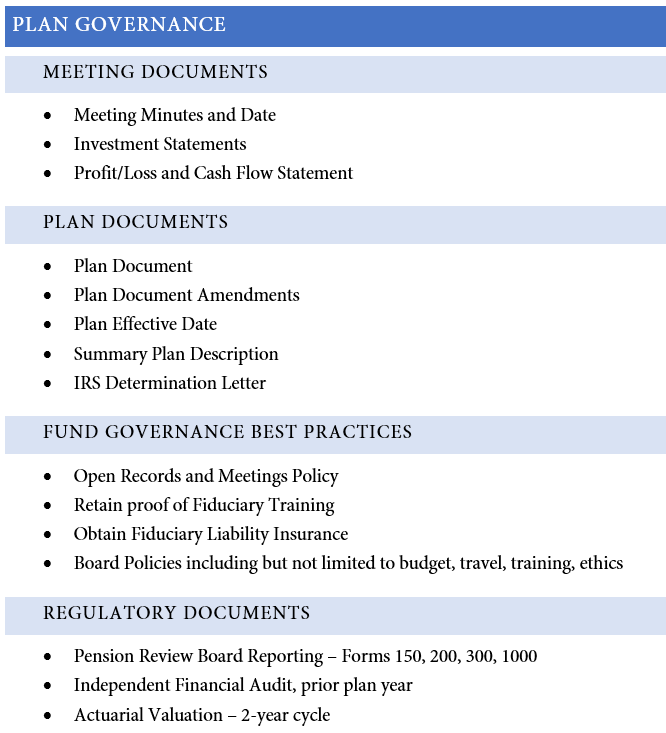 Fiduciary checklist:plan governance
Fiduciary checklist:  investments
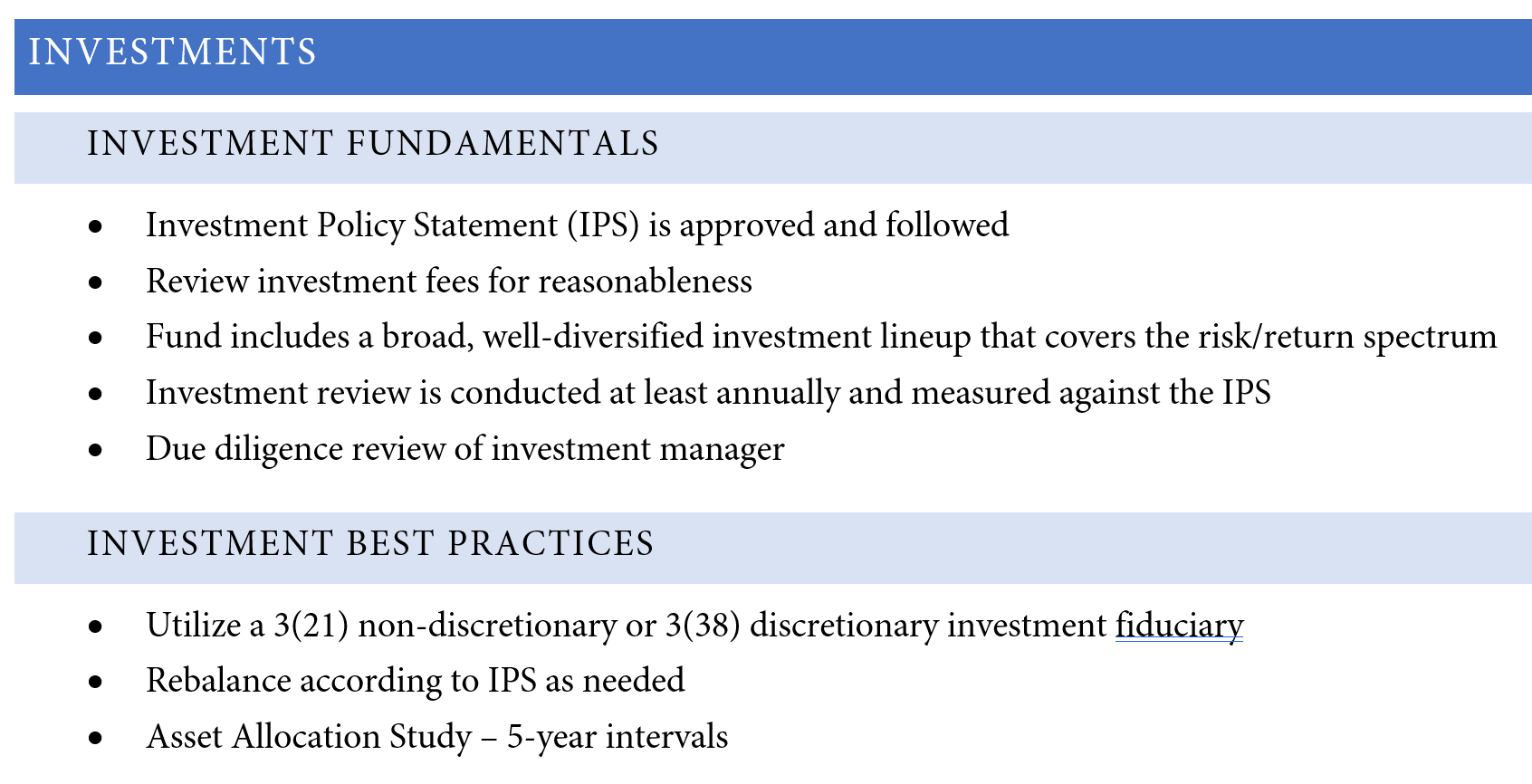 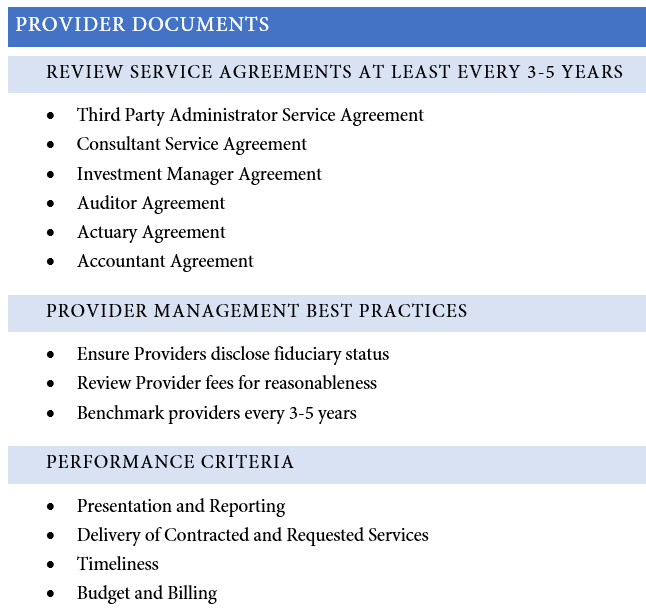 Fiduciary checklist:  provider documents
Fiduciary checklist:  member communications
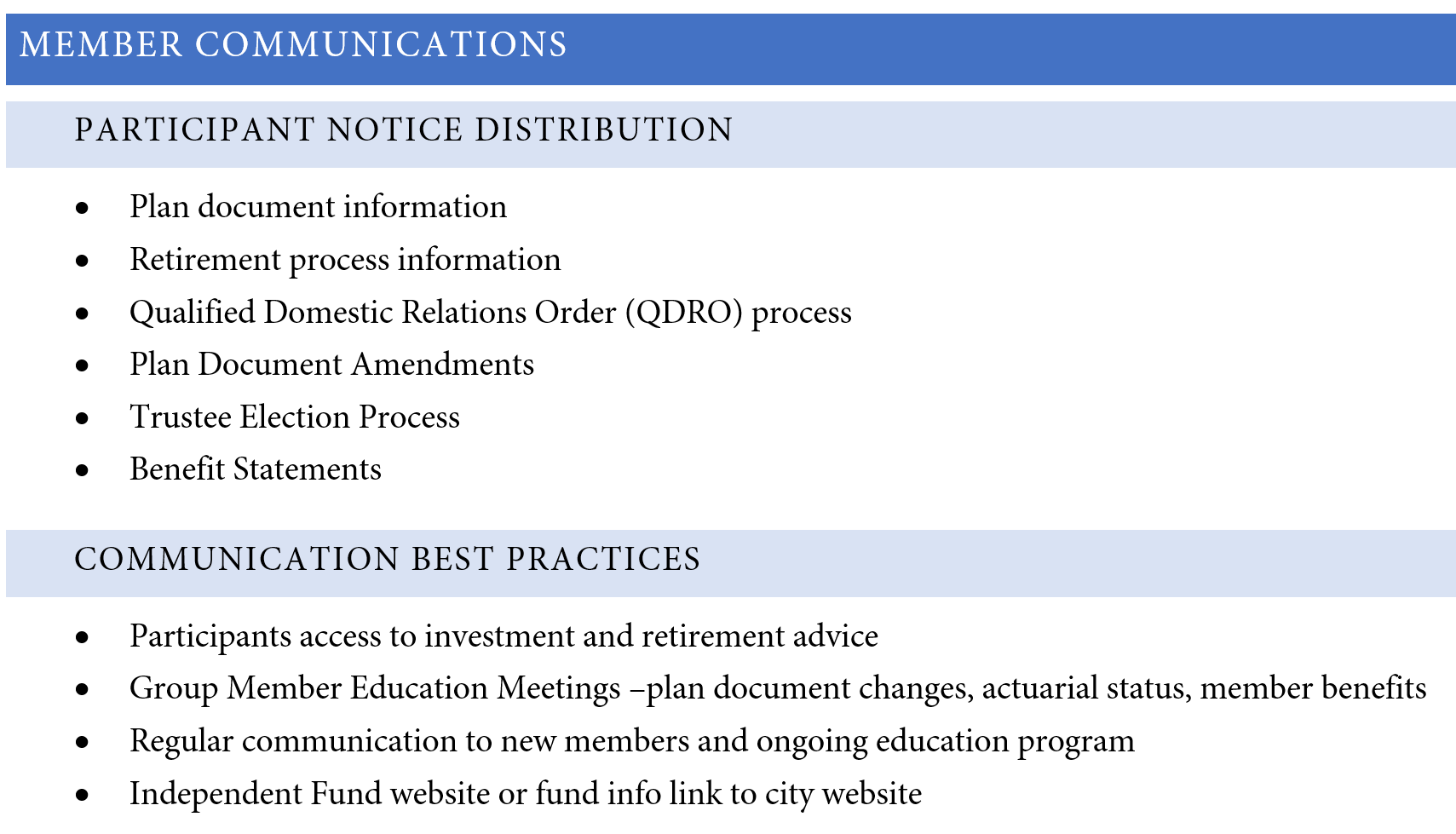 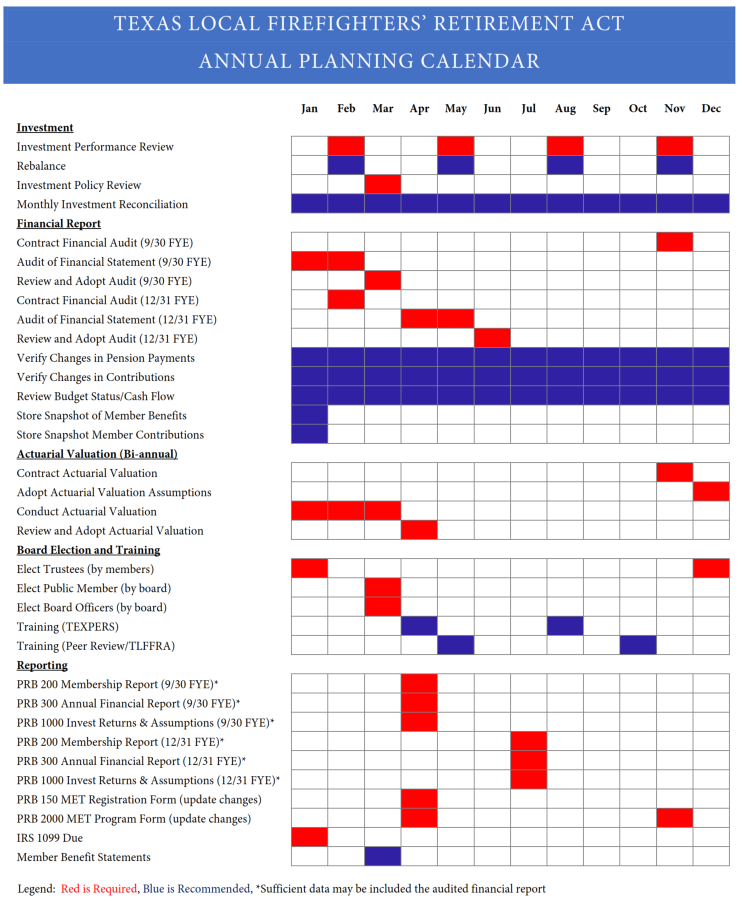 TLFFRA Annual Planning calendar
Keep contracts and service agreements up-to-date

Benchmark your fees and services to the market every few years

Retain copies of all benchmark projects

Regularly review all fees paid from fund
KEY TAKE-AWAYS
Administration
Consulting
Investments
Contact us
For more information about our firm, please visit our website, captrust.com, 
Or contact us toll-free at 800.216.0645 

We welcome the opportunity to design a customized program to ensure that you effectively meet your fiduciary obligations, efficiently manage your assets, and ultimately accomplish your organization’s mission.
Lisa Ivie Miller, AIF®
Principal | Financial Advisor
115 Wild Basin Road, Suite 225
Austin, TX 78746
Lisa.Miller@captrust.com
512.342.2272 (o)
512.698.4593 (c)